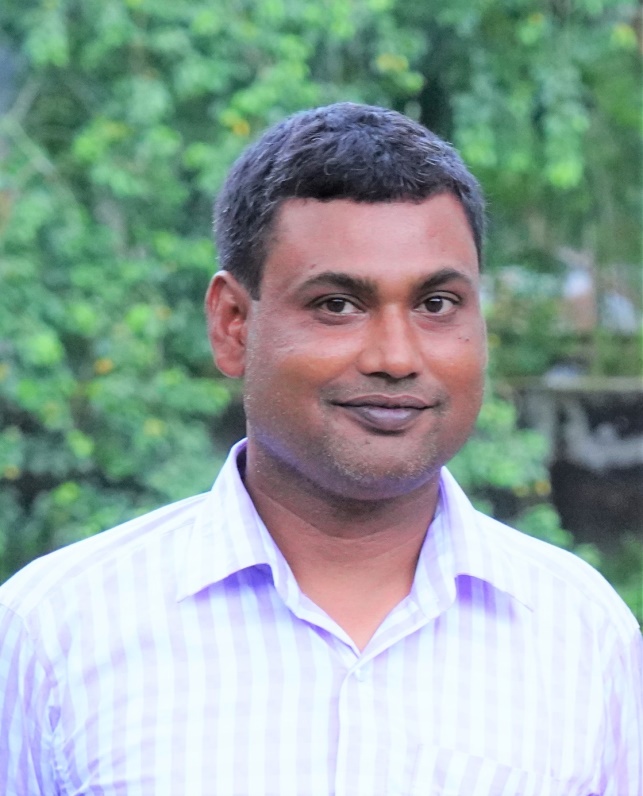 শাহ্ মো: ফিরোজ ইসলাম
প্রভাষক 
ব্যবস্থাপনা বিভাগ 
আদিতমারি সরকারি কলেজ 
আদিতমারি, লালমনিরহাট
পাঠ পরিচিতি
শ্রেণিঃ একাদশ /দ্বাদশ
বিষয়ঃ ব্যবসায় সংগঠন ও ব্যবস্থাপনা-২য় পত্র 
অধ্যায়ঃ ষষ্ঠ 
( নেতৃত্ব )
শিখণফল
১।   নেতৃত্বের ধারণা ব্যাখ্যা করতে পারবে।
২।   আদর্শ নেতার গুনাবলী বিশ্লেষণ করতে পারবে।
নেতৃত্বের ধারণা
কোনো দল বা গোষ্ঠীর আচরণ ও কাজকে
লক্ষ্যপানে এগিয়ে নেয়ার কৌশলকেই 
নেতৃত্ব বলে।
আদর্শ নেতার গুনাবলী
শিক্ষা ও অভিজ্ঞতা
সাংগঠনিক জ্ঞান ও দক্ষতা
শক্তি ও সামর্থ 
সাহস ও দৃঢ় মনোবল
দায়িত্ব ও ঝুকি গ্রহণের মানসিকতা
ধৈর্য্য
অধস্তনদের সম্পর্কে জ্ঞান
ন্যায়পরায়ণতা 
পরিশ্রম ও কষ্টসহিষ্ণু
যোগাযোগ নৈপুণ্য
উৎসাহদানের ক্ষমতা
দূরদৃষ্টি বা প্রজ্ঞা
মূল্যায়ন
একজন নেতা জনশক্তিকে কোন দিকে পরিচালিত করে ? সঠিক উত্তরটি বলো –
 স্বার্থ
 লক্ষ্য
 দল
সঠিক উওরঃ
 লক্ষ্য
বাড়ির কাজ
আদর্শ নেতার গুনাবলী লিখবে
ধন্যবাদ